Umbrella Hub Arrangement Communities of Practice: Project Planning
The goal of this Community of Practice (CoP) is to build state capacity to develop an Umbrella Hub Arrangement (UHA) to increase Medicaid beneficiary access to and enrollment in the National Diabetes Prevention Program (National DPP) lifestyle change program.
National dpp/Medicaid beneficiary enrollment project:
Umbrella Hub Arrangement Community of Practice
UHO CoP Project Plan Overview
Building a sustainable Medicaid UHA is complex.
A project plan* which illustrates tasks against a timeline or schedule, as well as dependencies (steps that depend on the completion or realization of another step) is a useful method for organizing and tracking planning efforts.
The UHA Medicaid enrollment and UHA development/operationalization activities depicted in the following project plan are an example of approaches and a sequence of events that can support planning for the development of a UHA.
The project plan may be used as is, as a guide for designing your own plan, or as a template for sharing your plans with partners; there is not a one size fits all approach to developing Medicaid UHAs.
*The project plan outlined in this worksheet uses the Gantt chart format.
How to Use This Project Plan Template
Each state health department, UHO, and subsidiary organization’s journey through the process of establishing a Medicaid UHA is unique.
There may be other steps your organization wishes to add to your project plan that were not included in the template. 
In the project plan template that follows, the activities in the UHA development process have been added as “drag and drop” boxes, so your organization can create a timeline and process overview that is unique and specific.* Click on each box and move it into its appropriate place on the timeline (scroll left and right to access boxes).
Additionally, box length can be adjusted to account for the estimated time to completion. Each box within the background of the template is equivalent to one month (table total one year). 
Some steps in the process are required in order to move on to other steps, however, many steps can be completed concurrently. 
Relevant resources are hyperlinked to the appropriate task item in the project plan template that follows. By holding the CTRL key and clicking on a box, the slide deck will automatically move you to the slide with resources that can assist you in completion of that task. Note: This presentation was produced on a PC. Functionality and/or appearance may change if viewed on non-PC device and hyperlinks may only be accessible in presentation mode.
*Additional drag and drop boxes can be found to the left and right of slide 4.
Identify provider type for Medicaid enrollment
UHO CoP Project Plan Overview
Fill in your own step
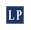 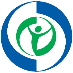 Fill in your own step
Fill in your own step
Support UHA in develop-ment of a sustain-ability plan
Create a plan for evaluating UHA
Review UHA resources (see UHA page of Coverage Toolkit)
Identify potential organizations for UHA (UHO or sub)
Support UHA’s efforts to identify/implement referral pathways to recruit & enroll participants
Support UHO in drafting, negotiating, & executing required UHA contracts (i.e., BAAs, charters, etc.)
Support UHO’s outreach to potential subsidiary organizations
Support development of marketing materials for UHOs
Support completion of CDC UHO application
Assist UHO in development of a financial strategy to achieve sustainability
Assist UHA in developing recruitment materials tailored to populations of focus
Develop Business Model unique to regional landscape & specific UHA
Support the UHO’s selection or development of a billing/data platform (if partnering with a third-party vendor or in-house)
Perform landscape analysis re: diabetes prevalence & populations of focus
Assist UHA in developing engagement & retention strategies tailored to populations of focus
Fill in your own step
Support UHA efforts to identify, train, & retain lifestyle coaches
Identify payer pain points & develop UHA value proposition
Evaluate the National DPP Medicaid coverage landscape in your state
Research Medicaid’s requirements for the UHA’s enrollment
Support UHAs sub-mission of test claims
Complete any remaining activities related to the UHA’s enrollment in Medicaid or contracting with MCOs
Support the UHA’s enrollment in Medicaid and/or contracting with MCOs. Serve as a liaison between the UHA & Medicaid agency/MCO
Support UHA in implementing SDOH screening tools for participants
Fill in your own step
Identify additional evidence-based initiatives that could be incorporated into the UHA
Support UHA to enroll and/or contract with additional payers (i.e., Medicare, commercial, employers)
Connect UHO & Medicaid/MCOs; assist in educating Medicaid/MCOs about UHA & DPRP recognition
Assist UHO in MCO reimbursement rate discussions & other contracting negotiations
Support continuous UHA efforts to identify & recruit subsidiary orgs
Fill in your own step
Utilize evaluation methods to determine effectiveness of UHA
Participate in TA & capacity building/training opportunities
General UHA Resources
Coverage Toolkit Umbrella Hub Arrangements Page
Includes UHA Basics Webinar
UHA One-Pager
UHA Terminology Guide
Learnings from the Umbrella Hub Demonstration
Includes UHA Business Model
2021 UHA Guidance Document and UHA Application
National DPP Landscape Resources
Landscape Analysis for UHAs
CDC Diabetes Prevention Recognition Program registry of all CDC-recognized organizations
UHO/Subsidiary/Partner Identification Resources
UHA Questionnaire for CDC-Recognized Organizations
UHA Capacity Assessment
Checklist to Help Organizations Establish a UHA
Subsidiary/Payer/Partner Communication Resources
UHA Modifiable Slide Deck (PDF)
UHA Modifiable Slide Deck (request link)
CDC UHA/National DPP Resources
2021 Guidance Document and UHA Application 
National Diabetes Prevention Program Customer Service Center
UHA Contracting Resources
Diagram of Contracting in the Umbrella Hub Demonstration
Sample Business Associate Agreement for UHO Subsidiary and Billing Platform 1
Sample Business Associate Agreement for UHO Subsidiary and Billing Platform 2
Sample Charter Between a UHO and Subsidiary 1
Sample Charter Between a UHO and Subsidiary 2
National DPP Payer Resources
UHO MDPP Supplier Enrollment Guide
Coverage Toolkit Medicare Diabetes Prevention Program (MDPP) Page (not UHA specific)
Coverage Toolkit Participating Payers Page (not UHA specific)
Coverage Toolkit Commercial Payers Page (not UHA specific)
CDC Billing Vendor Resources
CDC Considerations for Purchasing Technology Platforms to Support CDC-Funded Strategies Related to the National Diabetes Prevention Program
Participant Identification, Recruitment, and Retention Resources
Coverage Toolkit Managed Care Organization Delivery Page (including Identification, Recruitment, and Retention) 
Coverage Toolkit Medicaid Delivery Page (including Identification, Recruitment, and Retention) 
CDC Keys to Success: Using Program Supports for Retention
CDC Emerging Practices: Guide for Using Incentives to Enroll and Retain Participants
Medicaid/MCO Coverage Resources
Coverage Toolkit Medicaid Page (not UHA specific)
Includes:
Medicaid Coverage
Medicaid Case for Coverage
Determining the Medicaid Enrolled Provider Type
Medicaid Reimbursement
Medicaid Coding and Billing
Medicaid Data and Reporting
Coverage Toolkit Managed Care Organizations Page (not UHA specific)
Includes: 
MCO Coverage
MCO Reimbursement
MCO Contracting
MCO Coding and Billing